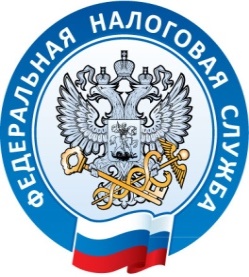 Закон от 23.11.2020 374-ФЗ «О внесении изменений в части первую и вторую Налогового кодекса Российской Федерации и отдельные законодательные акты Российской Федерации»
1
18.02.2021
Изменения в часть первую Налогового кодекса РФ
С 23.12.2020
- Расширена возможность обращения налогоплательщиков для представления данных в налоговый орган через МФЦ (п.2.1 ст.23 НК РФ)
- Устранена неопределенность относительно оформления доверенности от имени индивидуального предпринимателя. Дополнительно закреплена возможность оформления доверенности в форме электронного документа  (абз.2 п.3 ст.29 НК РФ)
- Повышен минимально необходимый порог для обращения налогового органа в суд с заявлением о взыскании задолженности  с 3 тыс. руб. до 10 тыс. руб. (п.1 ст.48 НК РФ)
- Налоговые уведомления могут быть направлены налогоплательщику только двумя способами: по почте заказным письмом либо через личный кабинет.   Также  предоставлено право самостоятельно получить налоговое уведомление  в любом налоговом органе или  МФЦ (п.4 ст.52 НК РФ)
- Увеличивается с 500 до 3000 руб. минимально необходимая сумма для предъявления физическим лицам требования об уплате налога в течении одного года с момента выявления недоимки  (п.1 ст.70 НК РФ)
- Возврат суммы налога будет осуществляться на расчетный счет налогоплательщика (п.6 ст.78 НК РФ). Проценты  за несвоевременный возврат налоговым органом переплаты по налогу  уплачиваются на основании решения о возврате без заявления налогоплательщика (п.10 ст.78 НК РФ)
2
Изменения в часть первую Налогового кодекса РФ
С 01.07.2021 – определены случаи когда налоговая декларация или расчет считаются непредставленными
- Установлен факт подписания налоговой декларации (расчета) неуполномоченным лицом;
-лицо, подписавшее декларацию (расчет) дисквалифицировано на основании вступившего в силу постановления о дисквалификации по делу об административном правонарушении;
- В ЕГР ЗАГС содержатся сведения о смерти физического лица, наступившей ранее даты подписания декларации (расчета) усиленной квалифицированной электронной подписью этого лица;
- В ЕГРЮЛ внесена запись о недостоверности сведений о лице (имеющем право действовать без доверенности и подписавшего декларацию) ранее даты представления декларации (расчета);
- В отношении налогоплательщика-организации внесена запись в ЕГРЮЛ о прекращении юридического лица (реорганизации, ликвидации, исключении из ЕГРЮЛ по решению рег.органа) ранее даты представления декларации (расчета)
- Декларация по НДС не соответствует контрольным соотношениям (п.5.3 ст.174 НК РФ) или в расчете по взносам есть ошибки  (п.7 ст.431 НК РФ)
При этом установлен порядок подтверждения полномочий  представителя налогоплательщика на подписание налоговой декларации  (п.5 ст.80 НК РФ). К декларации прилагается копия документа, подтверждающего полномочия, или документ в электронном виде.
3
Изменения в часть первую Налогового кодекса РФ
С 01.07.2021 потребительские кооперативы обязаны сообщать сведения о полном  внесении паевых взносов на недвижимое имущество в налоговый орган по месту своего нахождения  (п.9.5 ст. 85 НК РФ)
С 01.01.2021 установлена обязанность Пенсионного фонда РФ сообщать в налоговый орган сведения о ветеранах боевых действий, сведения о которых размещены в ЕГИССО (п.9.4.ст.85 НК РФ).
С 01.07.2021 налогоплательщик вправе в качестве пояснений по КНП представить в электронной форме реестр подтверждающих документов (абз.2 п.6 ст.88 НК РФ).
С 01.07.2021 налоговые органы могут запрашивать у банков справки о наличии счетов налогоплательщиков в случае, если в заявлении о возврате налога указан счет, сведения о котором не представлены в налоговый орган (п.2 ст.86 НК РФ)
С 01.07.2021 изменен порядок проведения КНП: при подаче уточненной налоговой декларации  проверка по ранее поданной декларации прекращается и начинается новая проверка по уточненной декларации. Если декларация признана непредставленной, то ее проверка прекращается с момента направления уведомления о признании ее непредставленной  и возобновляется КНП по ранее представленной декларации (п.9.1 ст.88 НК РФ)
4
Изменения в часть вторую Налогового кодекса РФ
С 01.01.2021 освобождаются от налогообложения НДФЛ суммы возмещения расходов на оплату коммунальных услуг, оплату  жилых помещений, предоставленных во временное пользование, топлива; а также возмещение стоимости полагающегося натурального довольствия (п.1 ст.217 НК РФ)
Расширен список сумм, освобожденных от налогообложения НДФЛ (ст.217 НК РФ), в том числе оплата курортного сбора сотруднику в командировке; единовременная выплата сотрудникам в случае установления опеки над ребенком; доходы в натуральной форме работников медицинских учреждений, организаций социального обслуживания, подвергнувшихся риску заражения коронавирусом .
Аналогичное положение закреплено  в п.1 ст.422 НК РФ в отношении страховых взносов
С 23.11.2020  определен порядок исчисления минимального предельного срока владения жилым помещением или доли в нем, которые были приобретены по договору участия в долевом строительстве, по договору участия в ЖСК. При продаже указанных объектов срок исчисляется с момента полной оплаты объекта недвижимости, а не с момента государственной регистрации права собственности.
Данные правила распространяются на доходы  от продажи недвижимости , полученные с 2019 года (ч.8 ст.9 Закона)
5
Изменения в часть вторую Налогового кодекса РФ
С 01.01.2021 внесены изменения в пп.11 п. 1 ст.251 НК РФ, касающиеся безвозмездной передачи имущества, не учитываемые в доходах организации (могут не учитываться и имущественные права)
С 01.01.2021  не подлежат включению в доходы гранты, выделенные институтами инновационного развития и другими организациями, осуществляющими поддержку государственных проектов и программ за счет субсидий, предоставленных федеральным органом исполнительной власти, осуществляющим функции по реализации государственной политике в сфере информационных технологий (пп.14 п.1 ст.251 НК РФ)
С 01.01.2021 не будут учитываться имущественные права в виде права безвозмездного пользования любым имуществом, полученные  на ведение уставной деятельности, а не только в отношении государственного и муниципального имущества (п.16 ст.251 НК РФ)
С 01.01.2021 ст.257 НК РФ дополнена абзацем, что остаточная стоимость нематериальных активов определяется как разница между их первоначальной стоимостью и суммой, начисленной  за период эксплуатации
В ст.271 НК РФ определены даты получения дохода (при методе начисления) для внереализационных доходов: дата признания должником или дата вступления в законную силу решения суда; дата поступления денежных средств в виде сумм возмещения убытков или ущерба
Субъекты РФ наделены правом устанавливать инвестиционный налоговый вычет в отношении расходов на научно-исследовательские работы с целью предоставления регионам дополнительных возможностей по стимулированию инновационной деятельности (ст.286.1 НК РФ)
6
Изменения в часть вторую Налогового кодекса РФ
С 01.07.2021 налоговая декларация по НДС будет считаться непредставленной в случае обнаружения факта несоответствия показателей декларации контрольным соотношениям,  что свидетельствует о нарушении порядка ее заполнения. Определен порядок действий налогоплательщика в данном случае (п.5.3,5.4 ст.174 НК РФ)
Не подлежит налогообложению по НДС реализация (ст.149 НК РФ) 
долей в праве собственности на общее имущество участников договора инвестиционного товарищества;
услуг по обеспечению взаимодействия участников финансовой платформы посредством информационно-телекоммуникационной сети "Интернет", оказываемых оператором финансовой платформы в соответствии с ФЗ от 20.07.2020 N 211-ФЗ  в целях обеспечения возможности совершения финансовых сделок с использованием финансовой платформы;
услуг по идентификации участников финансовой платформы, оказываемых оператором финансовой платформы финансовым организациям в соответствии с  ФЗ от 20.07.2020 N 211-ФЗ;
услуг по информационному обеспечению взаимодействия в целях совершения финансовых сделок, оказываемых оператором финансовой платформы участникам финансовой платформы;
услуг по размещению (выкупу) облигаций федерального займа для физических лиц, оказываемых уполномоченными организациями, в том числе с использованием финансовой платформы.
7
Изменения в часть вторую Налогового кодекса РФ
С 01.01.2021 устанавливается возможность прекращения начисления транспортного налога в связи с гибелью или уничтожением транспортного средства на основании заявления налогоплательщика (п.3.1 ст.362 НК РФ). С указанным заявлением налогоплательщик вправе представить документы, подтверждающие факт гибели или уничтожения объекта налогообложения. Заявление и документы могут быть представлены в налоговый орган налогоплательщиками - физическими лицами через МФЦ. Исчисление налога прекращается с 1-го числа месяца гибели или уничтожения объекта.
С 01.07.2021 перерасчет, в отношении имущественных налогов, в том числе транспортного налога, не осуществляется, если влечет увеличение ранее уплаченных сумм указанных налогов (ст.52 НК РФ)
С 01.01.2021 -  в случае, если налогоплательщик - физическое лицо, имеющий право на налоговую льготу, в том числе в виде налогового вычета, не представил в налоговый орган заявление о предоставлении налоговой льготы или не сообщил об отказе от применения налоговой льготы, налоговая льгота предоставляется на основании сведений, полученных налоговым органом в соответствии с НК РФ и другими федеральными законами, начиная с налогового периода, в котором у налогоплательщика - физического лица возникло право на налоговую льготу (ст.ст. 407, 396 НК РФ).
!
8
Изменения в часть вторую Налогового кодекса РФ
С 01.01.2021 уточнен  порядок определения кадастровой стоимости:
Изменение кадастровой стоимости объекта налогообложения в течение налогового периода не учитывается при определении налоговой базы в этом и предыдущих налоговых периодах, если иное не предусмотрено законодательством Российской Федерации, регулирующим проведение государственной кадастровой оценки, и настоящим пунктом. 
В случае изменения кадастровой стоимости объекта налогообложения вследствие установления его рыночной стоимости сведения об измененной кадастровой стоимости, внесенные в Единый государственный реестр недвижимости, учитываются при определении налоговой базы начиная с даты начала применения для целей налогообложения сведений об изменяемой кадастровой стоимости (ст.378.2 НК РФ). 
В случае изменения кадастровой стоимости объекта налогообложения вследствие установления его рыночной стоимости сведения об измененной кадастровой стоимости, внесенные в Единый государственный реестр недвижимости, учитываются при определении налоговой базы начиная с даты начала применения для целей налогообложения сведений об изменяемой кадастровой стоимости (ст.403 НК РФ)
С 01.07.2021 в налоговую декларацию по налогу на имущество организаций : включаются сведения о среднегодовой стоимости объектов движимого имущества, учтенных на балансе организации в качестве объектов основных средств в порядке, установленном для ведения бухгалтерского учета (ст.386 НК РФ)
9